Impact of DNA Repair Deficiency Signature on Outcomes in Triple Negative Breast Cancer (TNBC) Patients Treated with AC Chemotherapy (SWOG S9313) Sharma P1, Barlow W2, Godwin AK1, Knight LA3,4, Walker SM3,4, Kennedy RD3,4, Badve S5, Gökmen-Polar Y5, Pathak HB1, Isakova K1, Linden HM6, Tripathy D7, Hortobagyi GN7, Hayes DF81University of Kansas Medical Center, Westwood, KS; 2SWOG Statistical Center/Cancer Research and Biostatistics (CRAB), Seattle, WA; 3Centre for Cancer Research and Cell Biology, Queen’s University Belfast, UK; 4Almac Diagnostics, Craigavon, UK; 5Departments of Pathology and Laboratory Medicine, Indiana University School of Medicine, Indianapolis, IN; 6University of Washington/Seattle Cancer Care Alliance, Seattle, WA; 7The University of Texas MD Anderson Cancer Center, Houston, TX; 8University of Michigan, Ann Arbor, MI
1.00
1.00
1
0.75
0.75
.75
Disease-free survival
Overall survival
0.50
0.50
.5
DDRD Score
0.25
0.25
.25
0.00
0.00
0
5
10
15
0
5
10
15
Years since registration
Years since registration
0
Pearson r = 0.62
0
20
40
60
80
TIL Percentage
1.00
1.00
0.75
0.75
Disease-free survival
0.50
Overall survival
0.50
Adjusted Cox p=0.04
0.25
0.25
0.00
0.00
0
5
10
15
0
5
10
15
Years since registration
Years since registration
1.00
1.00
0.75
0.75
Disease-free survival
Overall survival
0.50
0.50
0.25
0.25
0.00
0.00
0
5
10
15
0
5
10
15
Years since registration
Years since registration
Abstract #529
Background
There is a critical need to identify and validate biomarkers of response and resistance to adjuvant chemotherapy for TNBC. 
In preliminary studies, deficiency in DNA damage response (DDR) and repair pathways have been reported in TNBC patients and may impact response to chemotherapy.1 
We report on the prognostic impact of three biomarkers in a large cohort of early stage TNBC patients who were treated with adjuvant doxorubicin (A) and cyclophosphamide (C) on S9313 .

Aim
To investigate DNA damage response deficiency (DDRD) molecular signature, BRCA1 mRNA expression and tumor infiltrating lymphocytes (TILs) as prognostic markers in TNBC patients treated with adjuvant AC.

Methods 
SWOG protocol S9313 accrued 3,125 women with early stage breast cancer to two alternative dose schedules of AC with no difference in outcomes between the two arms.2
425 patients with centrally determined TNBC (ER and PR Allred score of 0, HER2 negative per 2013 ASCO-CAP guidelines) were identified 
The DDRD signature score (Almac Diagnostics) is based on the expression of 44 genes involved in immune response, cell proliferation, and metabolism. 
Total RNA was extracted from pre-treatment FFPE breast tumor tissue, amplified, fragmented , labeled, and hybridized to microarrays.
DDRD scores were derived from microarrays imaged using the GeneChip® Scanner 3000 (NuGEN Technologies) and were classified by tertiles . High DDRD tertile indicates presence DNA repair deficiency and low tertile indicates DNA repair proficiency 
BRCA1 mRNA quantification was performed on the nCounter® platform (NanoString Technologies).  Raw counts were normalized to internal controls and to reference transcripts using nSolver Analysis Software 3.0.
Histopathologic determination of TILs density was jointly performed by two pathologists (S.B., Y.G.) who were blinded to outcome information, on a single H&E stained invasive tumor section. Density is reported as a percentage estimate in increments of 10.3,4,5
The markers were tested for prognostic effect on DFS and OS using a Cox regression model with adjustment for randomized treatment assignment and nodal status.
Figure 4: Association of DDRD score with TIL density
Table 1: Patient characteristics and outcomes by DDRD score
Figure 1: DFS and OS by DDRD Tertiles
OS
DFS
DDRD highest tertile
Adjusted Cox p=0.0138
DDRD middle tertile
Adjusted Cox p=0.0019
DDRD lowest tertile
DDRD highest tertile
DDRD middle tertile
DDRD lowest tertile
Conclusions and Discussion
In this correlative study we demonstrate that high DDRD scores are associated with good prognosis in TNBC patients treated with adjuvant AC. 
Compared to patients with lowest tertile DDRD score, patients with highest tertile DDRD score had a 54% lower risk of recurrence/death when treated with adjuvant AC. 
Previous studies have reported that TILs are associated with chemotherapy response and good prognosis in TNBC3,4,5.  Our findings in the current study are consistent with previous reports.    
Prognostic and predictive impact of the DDRD signature should be evaluated in other TNBC cohorts. With appropriate validation the DDRD signature has potential to be used as selection criterion to identify TNBC patients who will either receive significant benefit from AC or have suboptimal outcomes with AC.
Molecular drivers of tumors with low DDRD scores should be investigated further in order to identify better treatment options for this group.
Figure 2: DFS and OS by TIL density
OS
DFS
Results
For 425 TNBC at a median follow-up of 12.6 years, there were 166 DFS and 129 OS events (5-year DFS and OS = 74% and 83%, respectively). 
The DDRD signature was evaluated in 89.4% (380/425), but only 302 samples (71.1%) met criterion of ≥ 50% tumor content for marker inclusion.  DFS did not differ between those included or those excluded from analysis (p=0.95)
Higher DDRD score modeled as a continuous variable was associated with improved DFS (p<0.001) and improved OS (p=0.004)
DDRD tertiles were positively associated with DFS  both as categories (p=0.0019) and as a trend (p=0.001). OS showed similar associations categorically (p=0.0138) and as a trend (p=0.004). (Figure 1 and Table 1)
Association of DDRD score and outcome was not modified by nodal status or treatment
TIL density was successfully determined in 99.5% (423/425) of samples. TIL density was positively associated with DFS. For every 10% increase in TILS, HR = 0.87; 95% CI 0.78-0.96; p = 0.008) and OS (HR = 0.82; 95% CI 0.73-0.93; p = 0.002). (Figure 2) 
BRCA1 mRNA expression results are available for 395/425 (93%) of samples, and was not associated with DFS (p=0.21) or OS (p=0.10). (Figure 3)
DDRD score and TIL density were moderately correlated (Pearson r = 0.62). (Figure 4)
Adjusted Cox p=0.006
Adjusted Cox p=0.006
TILs > 10%
TILs > 10%
TILs ≤ 10%
TILs ≤ 10%
TILS > 10%
TILS ≤ 10%
Figure 3: DFS and OS by BRCA1 mRNA expression
OS
DFS
References
1. Mulligan et al J Natl Cancer Inst 2014; 2. Linden et al J Clin Oncol 2007; 3. Adams et al J Clin Oncol 2014; 4. Denkert et al J Clin Oncol 2010; 5. Loi et al J Clin Oncol 2013.
Adjusted Cox p=0.21
Adjusted Cox p=0.10
BRCA expression highest tertile
BRCA expression highest tertile
BRCA expression middle tertile
BRCA expression middle tertile
Funding & Acknowledgements
Acknowledgements: The authors wish to gratefully acknowledge the late Dr. Robert Livingston for his important contributions to SWOG and study S9313. 
Funding: NCI/NCTN grants U10CA180888, U10CA180819 and in part by Amgen, ASCO Advanced Clinical Cancer Research Award (PS), Eileen Stein Jacoby Fund, University of Kansas Cancer Center's CCSG (P30 CA168524) Biospecimen Repository Core Facility, Breast Cancer Research Foundation (DFH) .
BRCA expression lowest tertile
BRCA expression lowest tertile
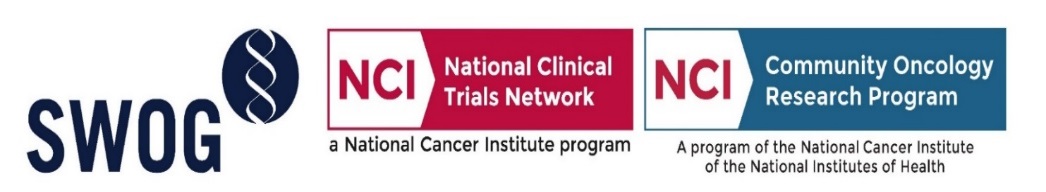 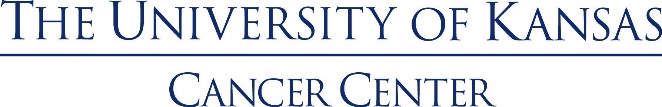